Prijímacie konanie na stredné školy 2024
Termíny konania prijímacích skúšok na SŠ pre šk. rok 2024/2025https://www.minedu.sk/data/att/28101.pdf
Pre odbory bez overovania ŠSZN (bez talentových skúšok):
1. kolo                 
1. termín:          2. a 3. máj 2024     (štvrtok, piatok)
2. termín:          6. a 7. máj 2024    (pondelok, utorok)

Pre odbory s overovaním ŠSZN (s talentovými skúškami): 
1. termín:         29. , 26.  a 30. apríl 2024   (pondelok, piatok, utorok)
2. termín:           9. , 10.  a 13. máj  2024   (štvrtok, piatok, pondelok)

2. kolo - v prípade nenaplnenia počtu miest zverejní SŠ do 6. júna 
                              18. a 19. jún 2024
Talentové skúšky                                           na stredných športových školách https://ssrosza.edupage.org/a/prijimacie-konanie
Prvá fáza – 25. marec až 19. apríl 2024 - overovanie športového výkonu: 
všeobecné motorické testy
špeciálne motorické testy

Druhá fáza – overovanie zdravotnej spôsobilosti (psychodiagnostika) a prijímacie skúšky:
1. termín:         29. a 26. máj a 30. apríl 2024   (utorok, streda)
2. termín:         11. , 12.  a 15. máj     (štvrtok, piatok, pondelok)
overenie študijných predpokladov -  prospech (známky) – v rámci podávanej prihlášky a testovanie 9 – automatizovane, prostredníctvom EduPage
overenie zdravotnej spôsobilosti - vyjadrenie telovýchovného lekára v rámci podávanej prihlášky
Povinné prílohy: 
Potvrdenie národného športového zväzu, že uchádzač je vedený v zozname talentovaných športovcov
Vyjadrenie lekára so špecializáciou v odbore telovýchovné lekárstvo
Iné prílohy podľa kritérií prijímacieho konania určených školou
!   Prihlášku zaslať čo najskôr od ukončenia hodnotenia
Priebeh a organizácia prijímacieho konania na SŠ 2024
Termín podávania prihlášok: do 20. marca 2024
1 prihláška na max. 4 odbory – 2 talentové a 2 netalentové
odbory môžu byť aj na 1 škole, alebo diverzifikované
poradie záujmu má informatívny charakter, nie je záväzné  

Spôsob podávania prihlášok: https://www.minedu.sk/data/att/21948.png
Elektronicky (EduPage, eŠkola, Proforient) – bez elektronického podpisu 

Poštou alebo osobne na tlačive 056 MŠVVaŠ SR https://edicnyportal.iedu.sk/Forms/Show/4645   s podpismi oboch zákonných zástupcov – neplatí, ak sa ZZ dohodli, že dieťa                      v prijímacom konaní bude zastupovať len jeden zo ZZ a k prihláške priložia o tom podpísané „písomné vyhlásenie“
Povinné prílohy k prihláške na SŠ
potvrdenie o zdravotnej spôsobilosti študovať zvolený odbor, ktorý sa nachádza v zozname odborov, v ktorých sa vyžaduje zdravotná spôsobilosť 
https://www.minedu.sk/zoznam-ucebnych-odborov-a-studijnych-odborov-v-ktorych-sa-vyzaduje-zdravotna-sposobilost/
vyjadrenie lekára so špecializáciou všeobecné lekárstvo                            o zdravotnej spôsobilosti študovať zvolený odbor vzdelávania - uchádzač so zdravotným znevýhodnením
správa z diagnostického vyšetrenia vykonaná zariadením poradenstva a prevencie nie staršia ako dva roky - uchádzač so špeciálnymi výchovno-vzdelávacími potrebami
https://vudpap.sk/wp-content/uploads/2022/11/Prakticky-manual-pre-podporu-ziakov-so-SVVP-pri-prechode-na-SS-bezneho-typu.pdf
potvrdenie o zmenenej pracovnej schopnosti - uchádzač                         so zmenenou pracovnou schopnosťou
Prílohy k prihláške na SŠ
potvrdenie zamestnávateľa, ktorý má so školou uzatvorenú zmluvu               o duálnom vzdelávaní - uchádzač, ktorý podáva prihlášku na vzdelávanie v odbore, v ktorom sa OVP poskytuje v SDV
kópie vysvedčení - ak bol z niektorého vyučovacieho predmetu na vysvedčení hodnotený slovne (predkladá len vysvedčenie s príslušným slovným hodnotením), alebo mu nemôže ZŠ, ktorú navštevoval alebo navštevuje, potvrdiť hodnotenie žiaka uvedené na prihláške 
kópie diplomov alebo certifikátov, ktoré preukazujú umiestnenie                v predmetovej olympiáde alebo súťaži predkladá len uchádzač, ktorý v prihláške uvádza umiestnenie v predmetovej olympiáde alebo súťaži (nepovinná príloha) – doručiť najneskôr do dňa konania skúšky



Microsoft Word - 22_02_02_usmernenie_prijimacie_konanie_aktualizacia (minedu.sk)
SŠ akceptujú len prihlášky elektronicky overené riaditeľom ZŠ cez školský informačný systém alebo v listinnej podobe potvrdené riaditeľom ZŠ
Podmienky a kritériá prijímacieho konaniaSŠ zverejnia najneskôr do 28. 2. 2024
Kritériá majú obsahovať:

EDUID školy   (aby ho rodičia/žiaci nemuseli vyhľadávať)
termíny konania prijímacích skúšok
študijné a učebné odbory, na štúdium ktorých je možné sa prihlásiť a určený počet žiakov, koľkí môžu byť na daný odbor prijatí; rovnako informáciu o odboroch v duálnom vzdelávaní
hranicu úspešnosti (koľko je maximálny možný počet získaných bodov a minimum bodov, koľko musí získať, aby bol uchádzač úspešný v konaní prijímacej skúšky)
časový limit trvania skúšky
obsah a rozsah PS podľa vzdelávacích štandardov školského vzdelávacieho programu vzdelávania v ZŠ
Podmienky a kritériá prijímacieho konaniaSŠ zverejnia najneskôr do 28. 2. 2024
podmienkou prijatia uchádzača na vzdelávanie je, že uchádzač nie je žiakom inej strednej školy - § 62 ods. 12 školského zákona 
upravené podmienky PS pre žiakov so zdravotným znevýhodnením, resp. so ŠVVP; 
informáciu, či riaditeľ SŠ zaradí do podmienok prijímacieho konania prijatie uchádzača bez konania prijímacej skúšky (len na základe vyhodnotenia kritérií alebo testovania 9) a to                                                                              - v zmysle § 65 ods. 4 školského zákona – v učebných odboroch H a F 
    - v zmysle § 65 ods. 5 školského zákona – v študijných odboroch J, K, M
v takom prípade musí riaditeľ SŠ odoslať rozhodnutie o prijatí žiaka bez prijímacej skúšky podľa ods. 4 alebo ods. 5 najneskôr 7 dní pred termínom konania prijímacích skúšok.
Podmienky a kritériá prijímacieho konaniaSŠ zverejnia najneskôr do 28. 2. 2024
! Dôležité upozornenie:
riaditeľ SŠ môže, ale nemusí zaradiť prijatie uchádzača bez konania prijímacej skúšky do podmienok prijímacieho konania, ak uchádzač                 v externom testovaní (testovanie 9) dosiahol úspešnosť najmenej:                                                               
a) 90 % v každom vyučovacom predmete samostatne, ak ide o prijatie do prvého ročníka vzdelávacieho programu úplného stredného všeobecného vzdelania (odbory J), alebo                                                                                 
b) 80 % v každom vyučovacom predmete samostatne, ak ide o prijatie do prvého ročníka vzdelávacieho programu úplného stredného odborného vzdelania (odbory K, M).
v kritériách musí byť táto skutočnosť jasne, explicitne vyjadrená, nie je to automaticky
Podmienky a kritériá prijímacieho konaniaSŠ zverejnia najneskôr do 28. 2. 2024
§ 66 ods. 8 školského zákona - uchádzačovi, ktorý sa zo závažných dôvodov nemôže zúčastniť na prijímacej skúške v riadnych termínoch, určí riaditeľ SŠ náhradný termín najneskôr v poslednom augustovom týždni
dôvod neúčasti na prijímacej skúške oznámi uchádzač alebo zákonný zástupca neplnoletého uchádzača riaditeľovi SŠ najneskôr v deň konania prijímacej skúšky - riaditeľ SŠ v takom prípade rezervuje miesto v počte žiakov, ktorých prijíma do prvého ročníka.
§ 67 ods. 3 školského zákona – riaditeľ SŠ prednostne prijme uchádzača, ktorý má zmenenú pracovnú schopnosť, pred uchádzačmi, ktorí dosiahli rovnaký výsledok prijímacieho konania; to neplatí, ak ide o strednú športovú školu
rozdielové kritériá pri rovnosti bodov (min. 3), pričom ako prvé sa uvádza § 67 ods. 3
pozvánky na prijímacie skúšky musia byť doručené najneskôr 5 dní pred termínom ich konania
po prijímacích skúškachRozhodovanie o prijatí § 68 ods. 1
Riaditeľ SŠ zverejní na výveske školy a na webovom sídle školy zoznam uchádzačov podľa výsledkov prijímacieho konania v termíne určenom a zverejnenom ministerstvom školstva  -  17. mája 2024 (v čase od 0:00 do 23:59 hod.)
Ak ide o strednú odbornú školu, v ktorej sa odborné vzdelávanie a príprava poskytuje v systéme duálneho vzdelávania, riaditeľ strednej odbornej školy zverejní samostatne zoznam uchádzačov o štúdium v študijnom odbore alebo v učebnom odbore, v ktorom sa odborné vzdelávanie a príprava poskytuje v systéme duálneho vzdelávania a zoznam ostatných uchádzačov. 
Zoznam obsahuje poradie uchádzačov s vopred prideleným číselným kódom zoradených podľa celkového počtu bodov získaných pri prijímacom konaní, informáciu, či uchádzač vykonal prijímaciu skúšku úspešne alebo neúspešne, informáciu, či uchádzač bol prijatý alebo neprijatý, a nenaplnený počet miest pre žiakov, ktorých možno prijať do tried prvého ročníka príslušného odboru vzdelávania.
po prijímacích skúškachRozhodovanie o prijatí § 68 ods. 2
Riaditeľ SŠ odošle neprijatému uchádzačovi rozhodnutie o neprijatí najneskôr v termíne podľa odseku 1 do 17. mája 2024. 
Ak riaditeľ strednej školy rozhodne o prijatí uchádzača, informácia o jeho prijatí v zozname podľa odseku 1 sa považuje za rozhodnutie            o prijatí a deň zverejnenia zoznamu sa považuje za deň doručenia rozhodnutia o prijatí.
Zmena v prijímacom konaní 2024:
V prijímacom konaní na stredné školy sa doručujú len rozhodnutia zákonným zástupcom uchádzačov alebo plnoletým uchádzačom, ktorí neboli prijatí alebo písomne potvrdili prijatie na strednú školu. Nezasielajú sa, ak uchádzač bol prijatý, ale prijatie písomne nepotvrdil, t. j. pre informovanie zákonných zástupcov uchádzačov alebo plnoletých uchádzačov o prijatí, resp. neprijatí na strednú školu sa vo väčšej miere stane relevantným zverejnený zoznam uchádzačov podľa výsledkov prijatia.
po prijímacích skúškachRozhodovanie o prijatí § 68 ods. 3
Ak bol uchádzač prijatý na vzdelávanie v SŠ, uchádzač alebo zákonný zástupca neplnoletého uchádzača písomne potvrdí strednej škole prijatie na vzdelávanie najneskôr do troch pracovných dní do termínu 22. mája 2024 (23:59 hod.); ostatné rozhodnutia o prijatí, ktoré sa vzťahujú na školy a odbory vzdelávania uvedené                         v prihláške na vzdelávanie, strácajú platnosť. 
Po doručení písomného potvrdenia podľa prvej vety riaditeľ strednej školy vyhotoví rozhodnutie o prijatí samostatne a odošle ho uchádzačovi do piatich pracovných dní od doručenia písomného potvrdenia.
po prijímacích skúškachRozhodovanie o prijatí § 68 ods. 6Zmena v prijímacom konaní 2024:
Uchádzač, ktorý na základe výsledkov prijímacej skúšky nebol prijatý na vzdelávanie v odbore vzdelávania uvedenom v prihláške na vzdelávanie len z dôvodu naplnenia počtu miest pre žiakov, ktorých možno prijať do tried prvého ročníka, môže byť v príslušnej strednej škole prijatý na vzdelávanie v odbore vzdelávania z rovnakej skupiny, ktorý nebol uvedený v prihláške na vzdelávanie, na nenaplnený počet miest, ak forma, obsah a rozsah prijímacej skúšky na vzdelávanie v tomto odbore vzdelávania sú rovnaké ako forma, obsah a rozsah absolvovanej prijímacej skúšky. 
O prijatie na vzdelávanie podľa prvej vety môže uchádzač alebo zákonný zástupca neplnoletého uchádzača požiadať do dvoch pracovných dní od termínu podľa odseku 1; riaditeľ strednej školy rozhodne o prijatí bezodkladne.
po prijímacích skúškachĎalší termín § 66 ods. 6
ak žiak nie je prijatý na štúdium z dôvodu, že síce splnil kritériá prijímacieho konania, ale umiestnil sa na mieste, ktoré prevyšuje určený počet žiakov, ktorí môžu byť prijatí, môže sa plnoletý uchádzač alebo zákonný zástupca neplnoletého uchádzača odvolať v lehote do piatich dní odo dňa doručenia rozhodnutia
ďalší termín na vykonanie prijímacej skúšky na nenaplnený počet miest pre žiakov, ktorých možno prijať do tried prvého ročníka okrem stredných škôl s osemročným vzdelávacím programom je 18. jún 2024, Riaditeľ strednej školy zverejní na výveske školy a na webovom sídle školy zoznam uchádzačov podľa výsledkov prijímacieho konania 21. júna 2024 (v čase od 0:00 do 23:59 hod.). Uchádzač alebo zákonný zástupca neplnoletého uchádzača najneskôr do 26. júna 2024 (23:59 hod.) písomne potvrdí strednej škole prijatie na vzdelávanie. 
ak žiak nie je prijatý na štúdium na žiadnej SŠ ani po 2. kole prijímacích skúšok, o škole, v ktorej bude žiak pokračovať v plnení povinnej školskej dochádzky, rozhoduje Regionálny úrad školskej správy v Žiline
Vyhláška č. 287/2022 Z. z. o sústave odborov vzdelávania pre stredné školy – zmeny
Vyhláška  zredukovala sieť – skupina odborov 63, 64  ekonomika
 a organizácia, obchod a služby I. a II. – niektoré odbory zrušila
 úplne, niektoré premenovala.
Z tohto dôvodu už nebude možné študovať zrušené odbory: 
kuchár a čašník, servírka v študijných odboroch s maturitou (možné len v učebných odboroch s výučným listom)
aranžér
služby a súkromné podnikanie - hotelierstvo
informačné technológie a informačné služby v obchode
Vyhláška č. 287/2022 Z. z. o sústave odborov vzdelávania pre stredné školy
Nástupnícke resp. premenované odbory:
služby v cestovnom ruchu (manažment regionálneho cestovného ruchu, informačné technológie a informačné služby v cestovnom ruchu)
ekonomické a administratívne služby v podnikaní (obchodné                         a informačné služby - medzinárodné obchodné vzťahy, škola podnikania, obchod a podnikanie, služby a súkromné podnikanie, služby a súkromné podnikanie – marketing)
podnikanie v remeslách a službách (spoločné stravovanie, starostlivosť o ruky a nohy, vlasová kozmetika)
obchodný pracovník (pracovník marketingu)
kozmetik = kozmetik, vizážista
predavač = asistent predaja 
hostinský = pracovník v gastronómii
Nové odbory v stredných školách v Žilinskom kraji od 01.09.2024
Stredná odborná škola technická v Čadci – učebný odbor elektromechanik/elektromechanička – chladiace zariadenia                   a tepelné čerpadlá
Stredná odborná škola poľnohospodárstva a služieb na vidieku v Žiline – študijný odbor veterinárne zdravotníctvo a hygiena – chov hospodárskych zvierat
Stredná odborná škola polytechnická v Ružomberku - študijný odbor technik/technička spracovania plastov
Stredná odborná škola stavebná v Liptovskom Mikuláši - učebný odbor nástrojár, nástrojárka – v SDV
Stredná odborná škola obchodu a služieb v Dolnom Kubíne – študijný odbor kaderník - vizážista, kaderníčka – vizážistka a učebný odbor čašník, servírka
Nové odbory v stredných školách v Žilinskom kraji od 01.09.2024
Hotelová akadémia v Liptovskom Mikuláši - študijný odbor                          služby v cestovnom ruchu 
Stredná odborná škola obchodu a služieb v Čadci – učebný odbor pracovník v gastronómii, pracovníčka v gastronómii
Stredná odborná škola dopravná v Martine – študijný odbor operátor/operátorka výroby, modernizácie a opráv koľajových vozidiel (experimentálne overovanie)
Stredná odborná škola sv. Jozefa Robotníka v Žiline - študijný odbor operátor/operátorka drevárskej a nábytkárskej výroby
Gymnázium Martina Hattalu v Trstenej študijný odbor                                   gymnázium – informatika (experimentálne overovanie)
Ďakujeme za pozornosť.
Prezentácia bude uverejnená na:
www.mojastredna.sk
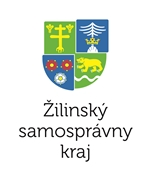